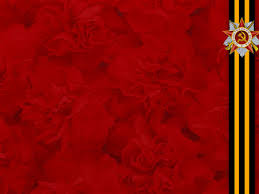 Муниципальное бюджетное общеобразовательное учреждение
«Аганская общеобразовательная средняя школа»


Исследовательская  работа

Мой прадед 
Ярославцев 
Данил Евграфович
 
Письма с фронта

Выполнила Дедюхина Кристина Сергеевна, обучающаяся 7класса.
Руководитель Гукова Анна Васильевна, учитель истории, обществознания
                                               
 
Аган, 2016
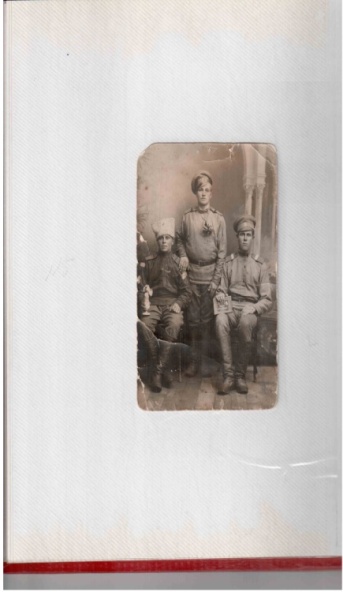 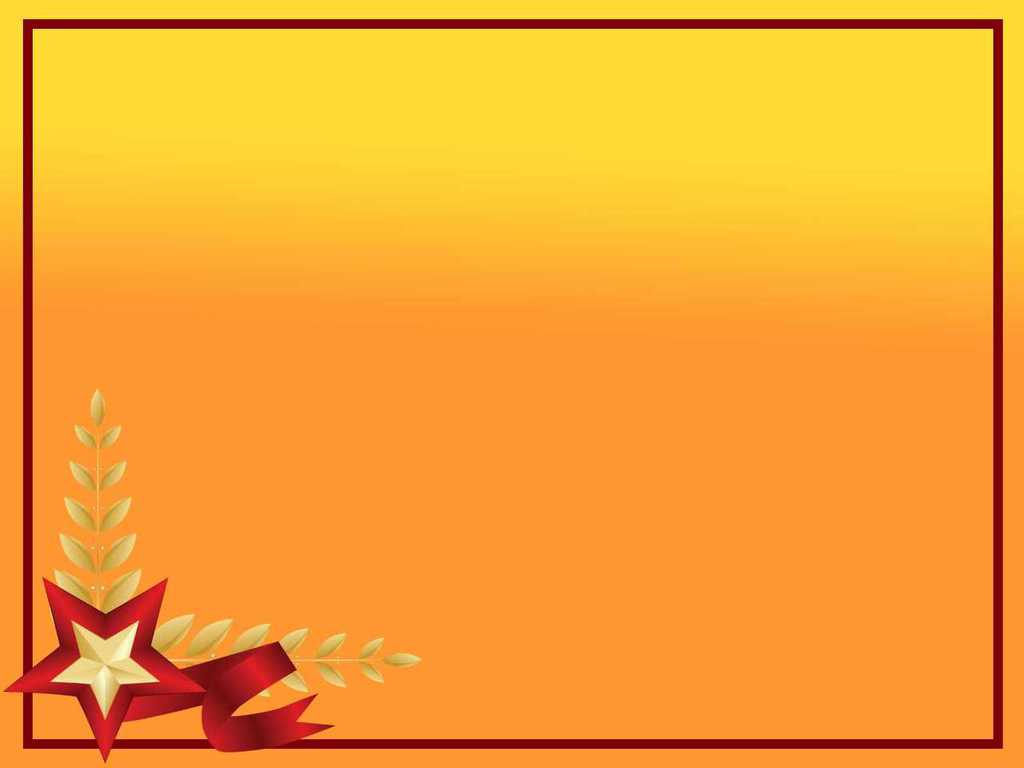 Цель: изучение фронтового пути моего прадеда Ярославцева Данила Евграфовича.

Задачи: 
провести анкетирование.
изучить документы домашнего архива;
осуществить поиск  в Интернете, на сайте «Подвиг народа»;
записать воспоминания родственников, знакомых;
познакомиться с книгой памяти Ханты Мансийского автономного округа;  
систематизировать материал; 
написать творческую работу, оформить брошюру.
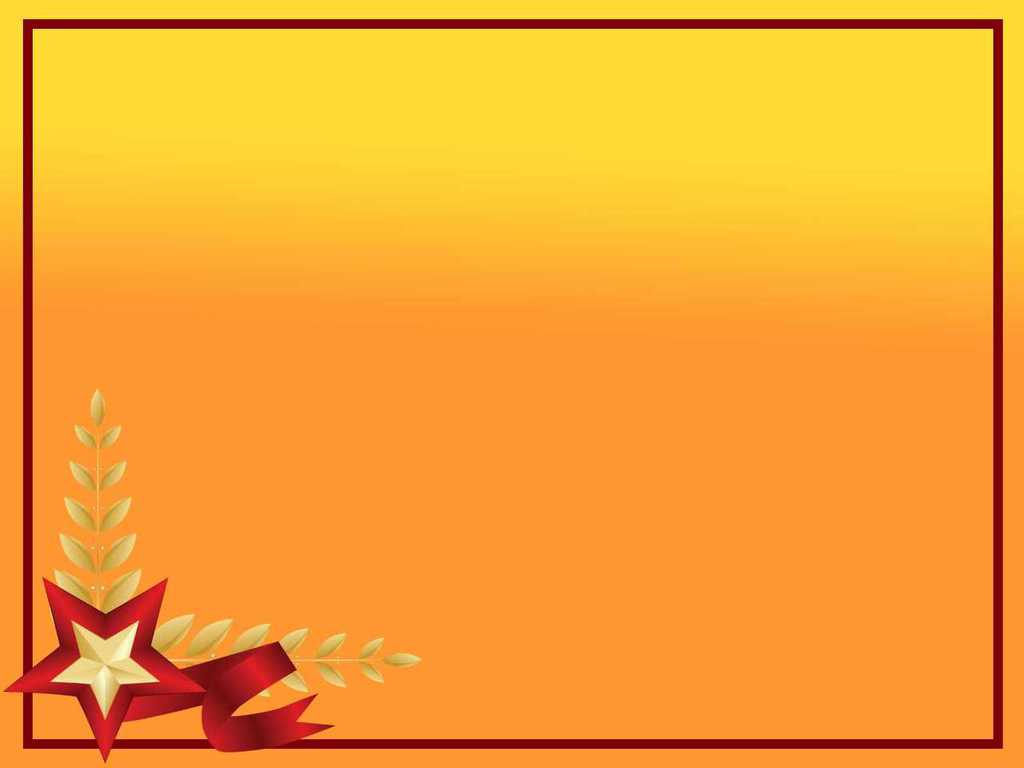 Фронтовику 
    из п. Аган Ярославцеву Д.Е. 
              посвящается…
Было небо чистым и глубоким.
День был счастлив полностью, до дна.
Было озеро прозрачно - голубое. 
Было всё, пока не грянула война.
Вы, надев солдатские шинели, 
сжав оружие в натруженных руках.
Шли в атаки, падали на землю, 
поднимались с криками «Ура!».
Где-то пули рядышком свистели, 
Где-то рядом падали друзья. 
Так вы шли от Волги до Берлина, 
жизнью завоёвывая шаг…
Не хочу, чтоб снова повторилось!
Не хочу, чтоб повторилось так!
Ну, а если враг нарушит счастье, 
я возьму оружие, шинель
И уйду, чтоб вырвать из ненастья
Вот такой же тёплый летний день.
                                                                  Ю. Вэлла
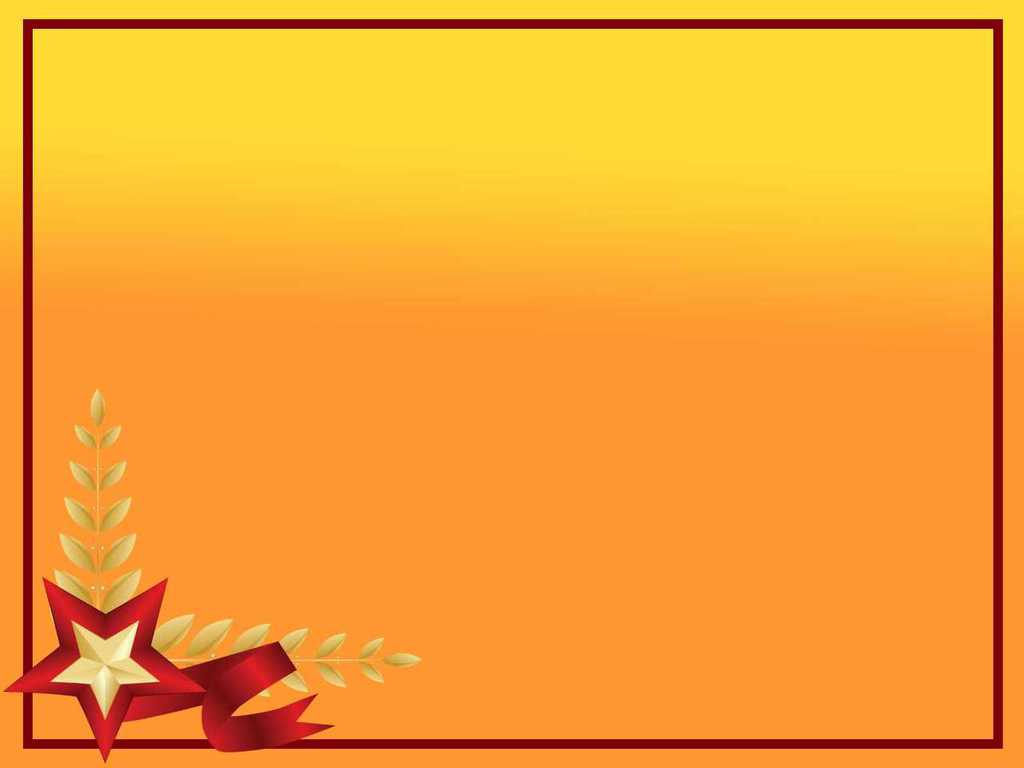 Тема: Мой прадед  Ярославцев Данил Евграфович. 
Письма с фронта 
Актуальность:  жизненный и  фронтовой путь моего прадедушки никем не исследован. Ярославцев Д.Е. с июня 1941 по февраль 1946 года служил в советской армии, из них 4 года воевал на фронте и внёс свой вклад в дело Великой Победы. Это сейчас особенно важно, так как зарубежные средства массовой информации формируют общественное мнение против России и навязывают мнение о непричастности советского, российского народа к победе над фашистской Германией.

Проблема:  о своём прадеде я многое слышала от родственников, но я сама хочу убедиться, действительно, ли мой прадед настоящий герой или его заслуги преувеличены?

Гипотеза: мой прадед является настоящим героем, защитником Отечества
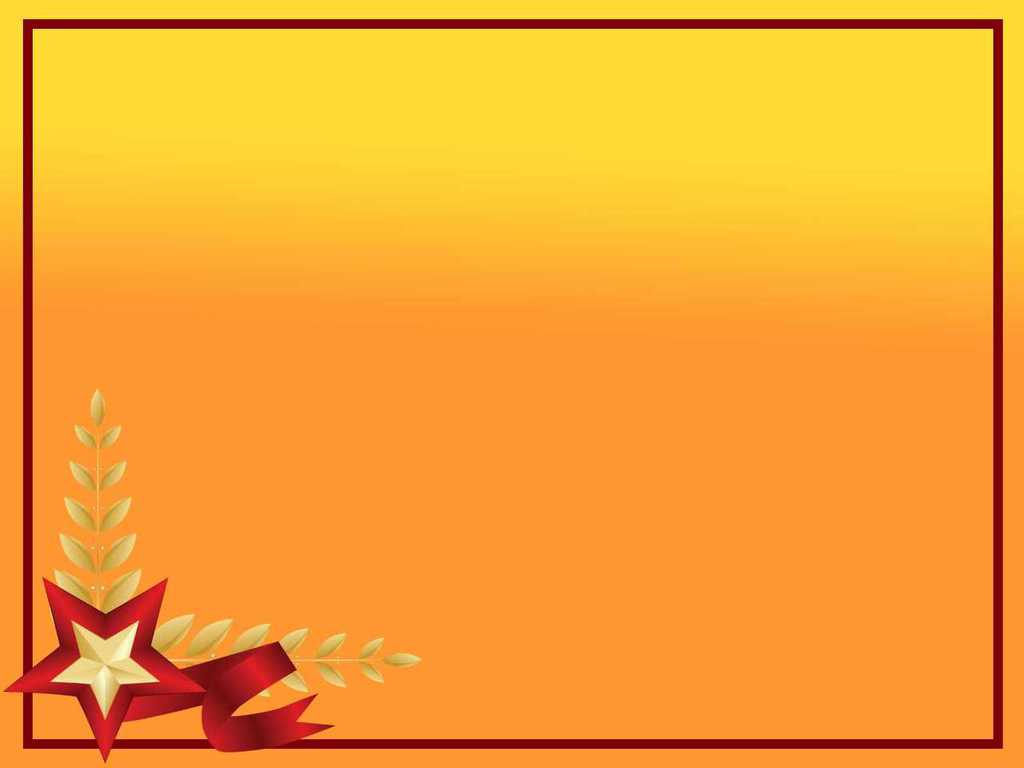 Результаты 
анкетирования учеников школы: 38ч.
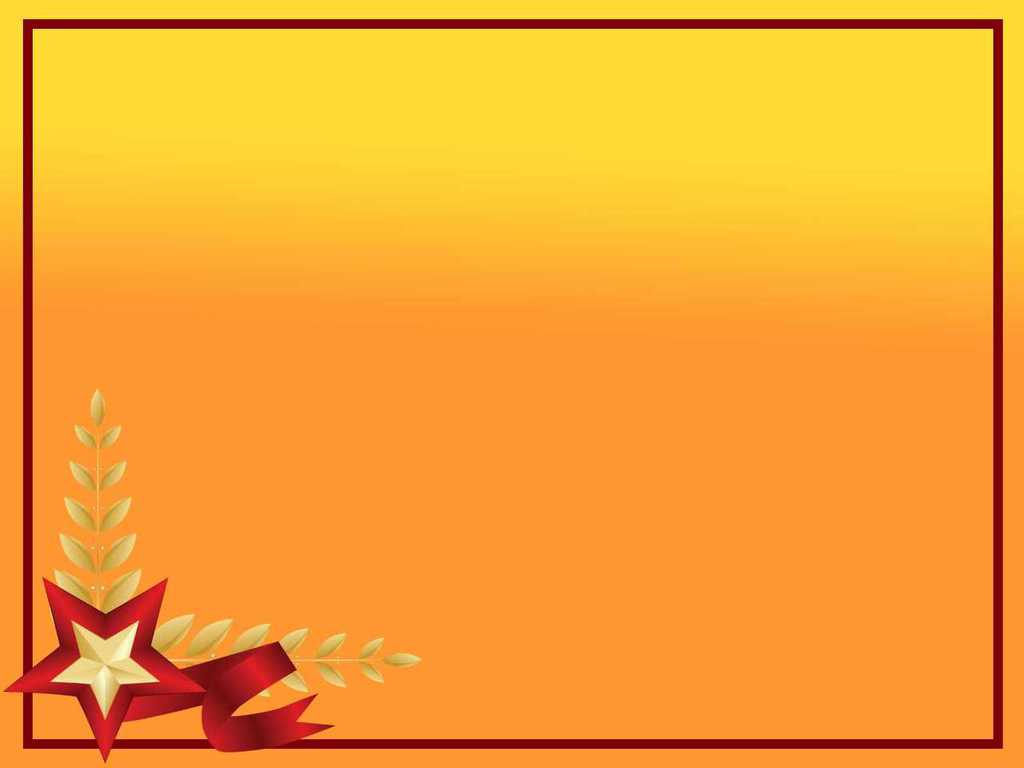 Результаты 
анкетирования учеников школы: 38ч.
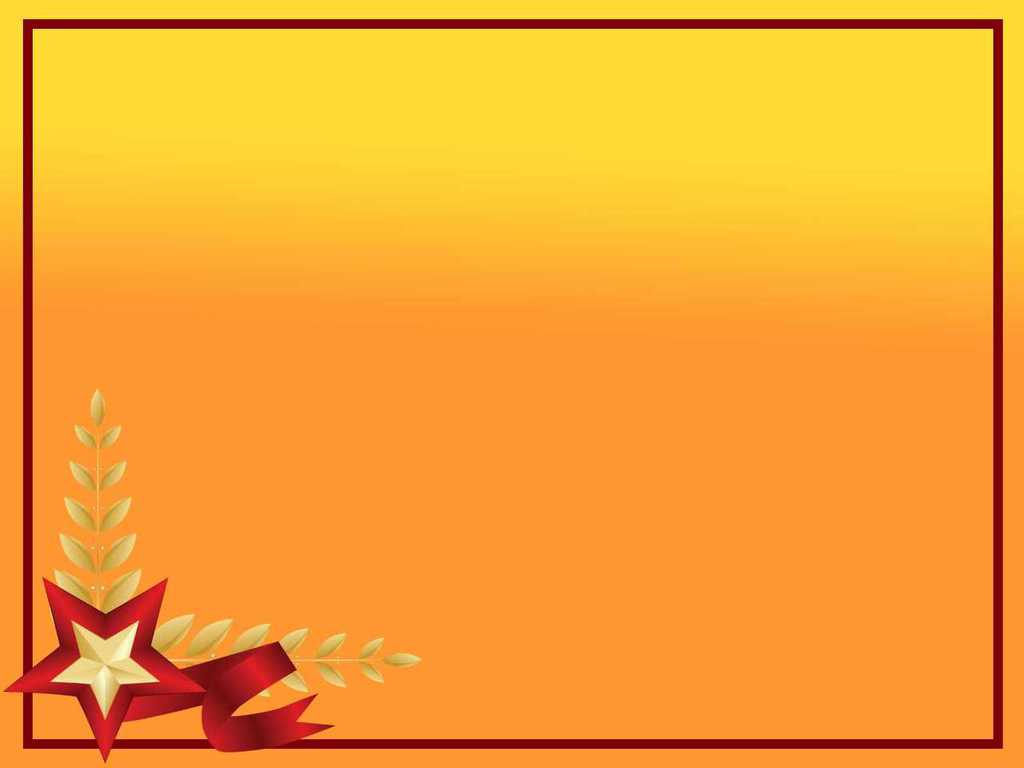 Результаты 
анкетирования учеников школы: 38ч.
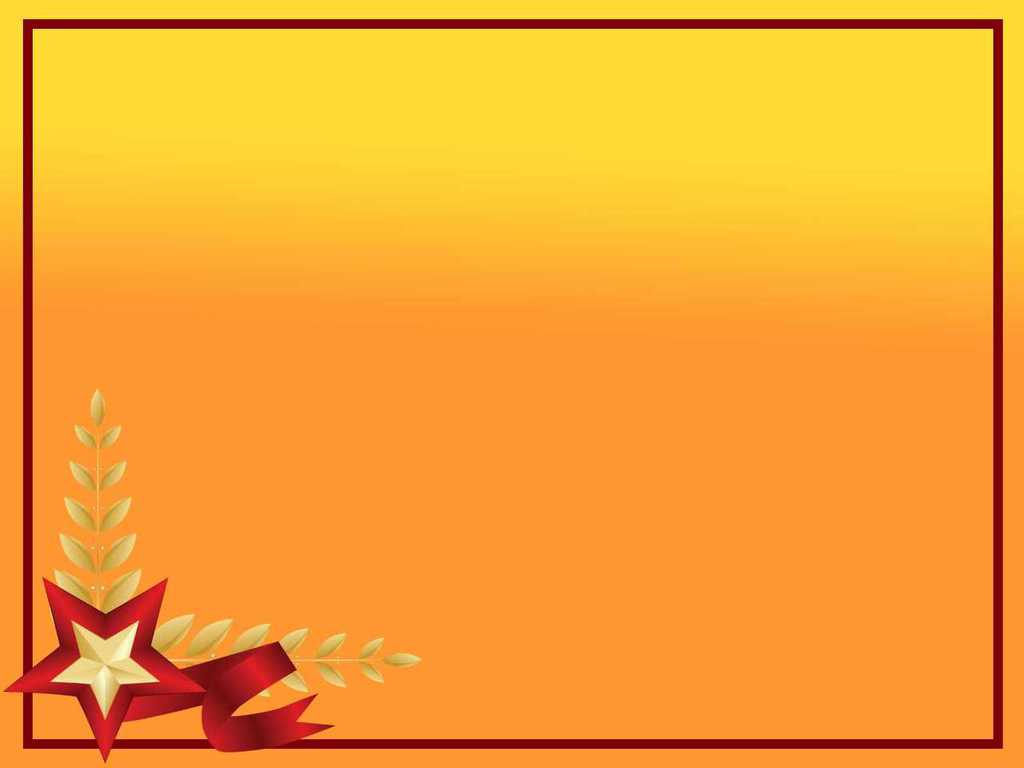 Исследование
изучила документы из домашнего архива;
записала воспоминания родственников;
нашла информацию  в Интернете на сайтах
http://www.obd-memorial.ru/, http://podvignaroda.mil.ru; http://pobediteli.ru/;
систематизировала материал
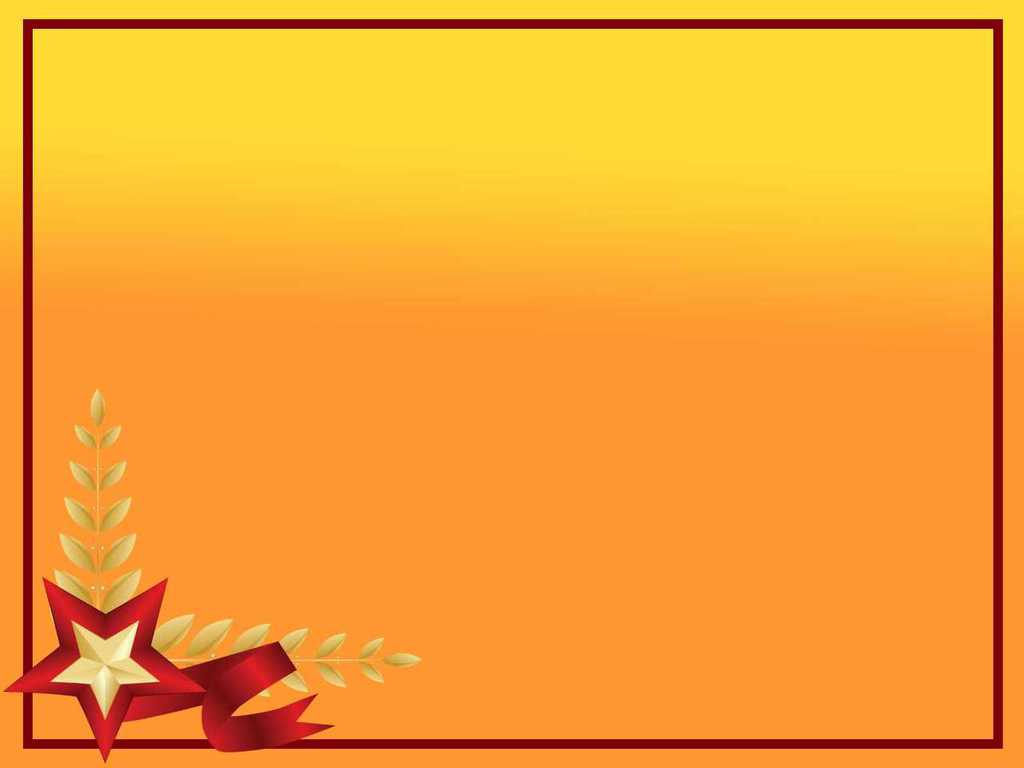 Жизнь Ярославцева Д. Е. в мирное и военное время
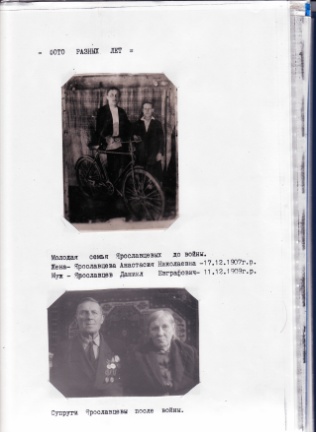 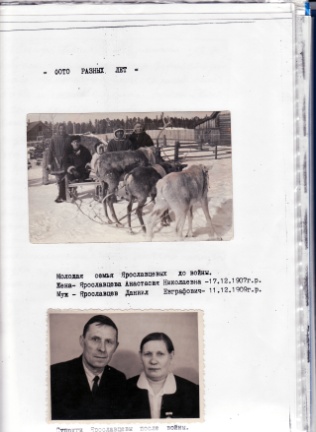 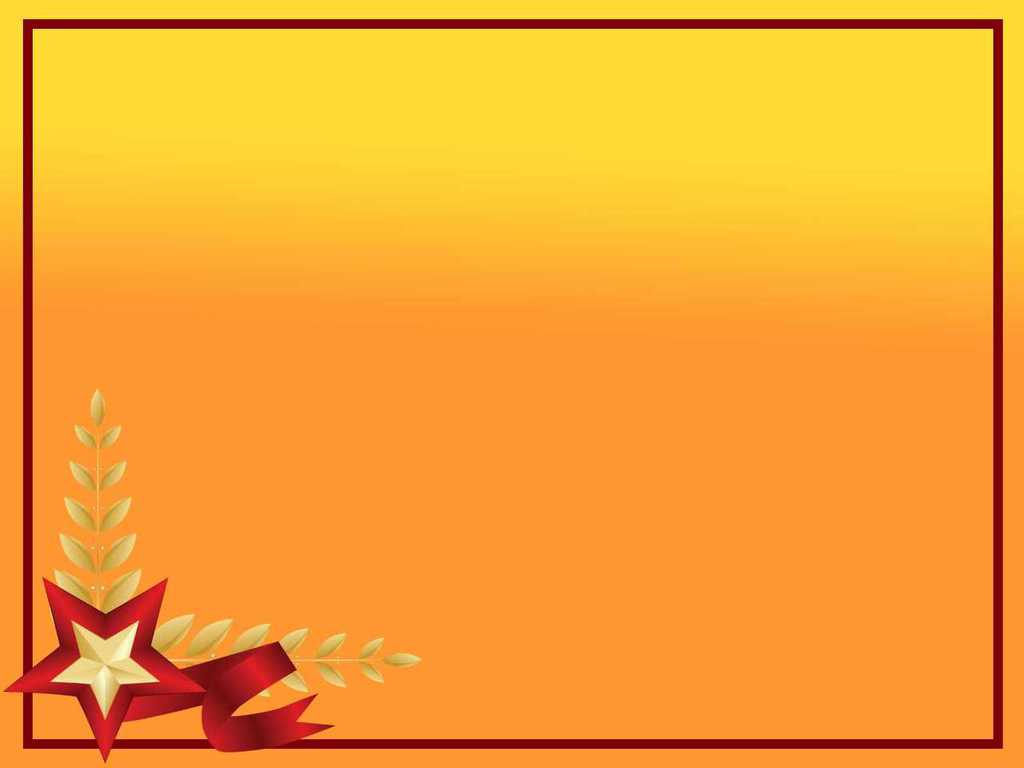 Письма с фронта
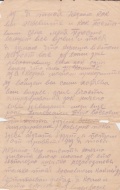 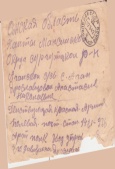 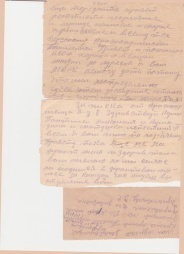 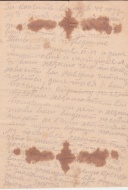 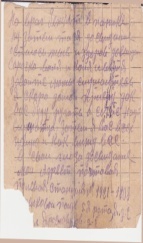 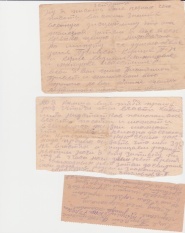 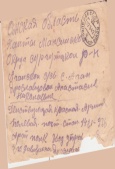 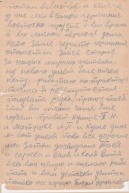 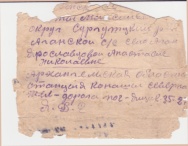 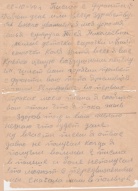 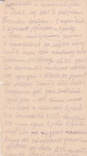 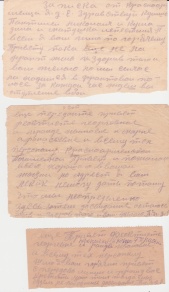 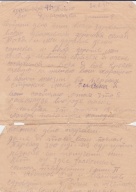 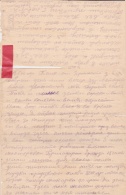 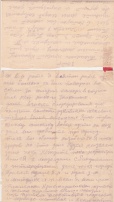 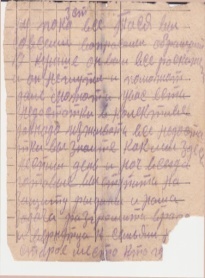 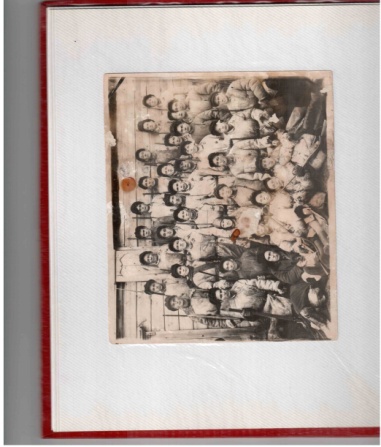 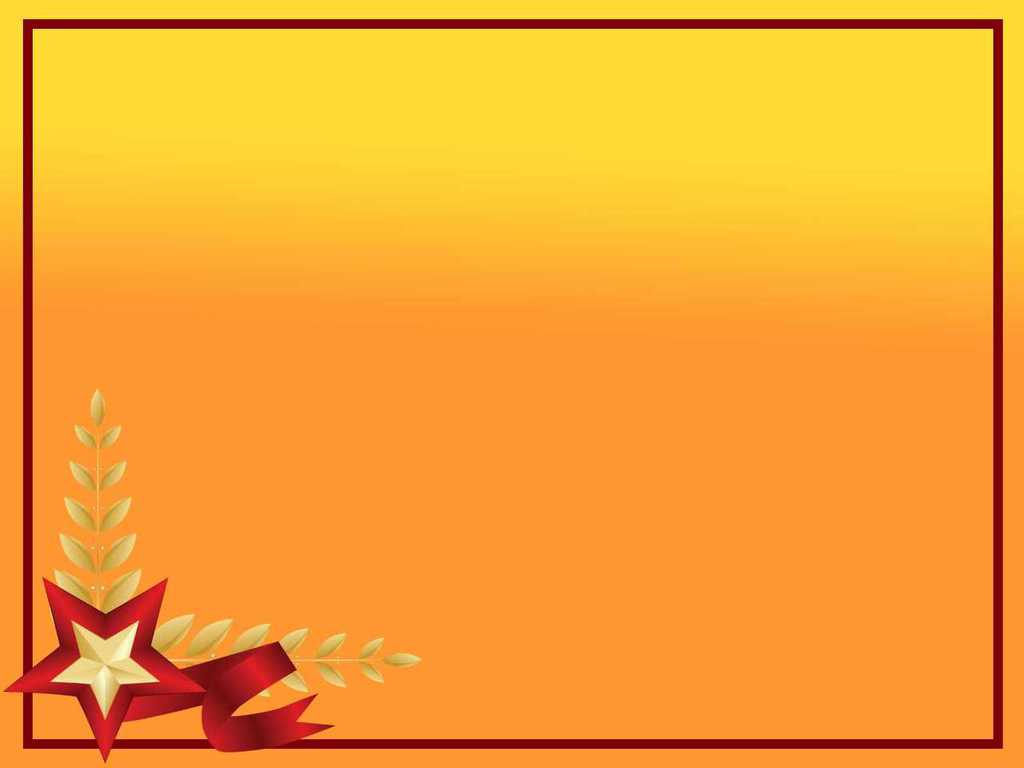 Омск, 1941 год
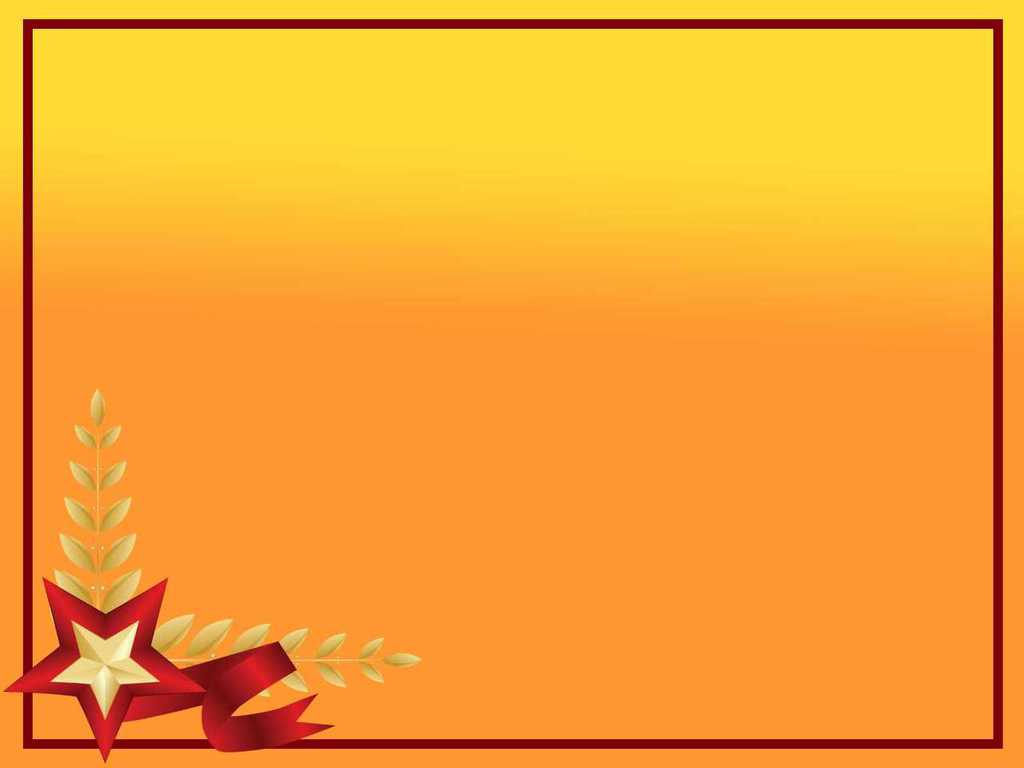 Фронтовой путь
июнь 1941 – май 1945
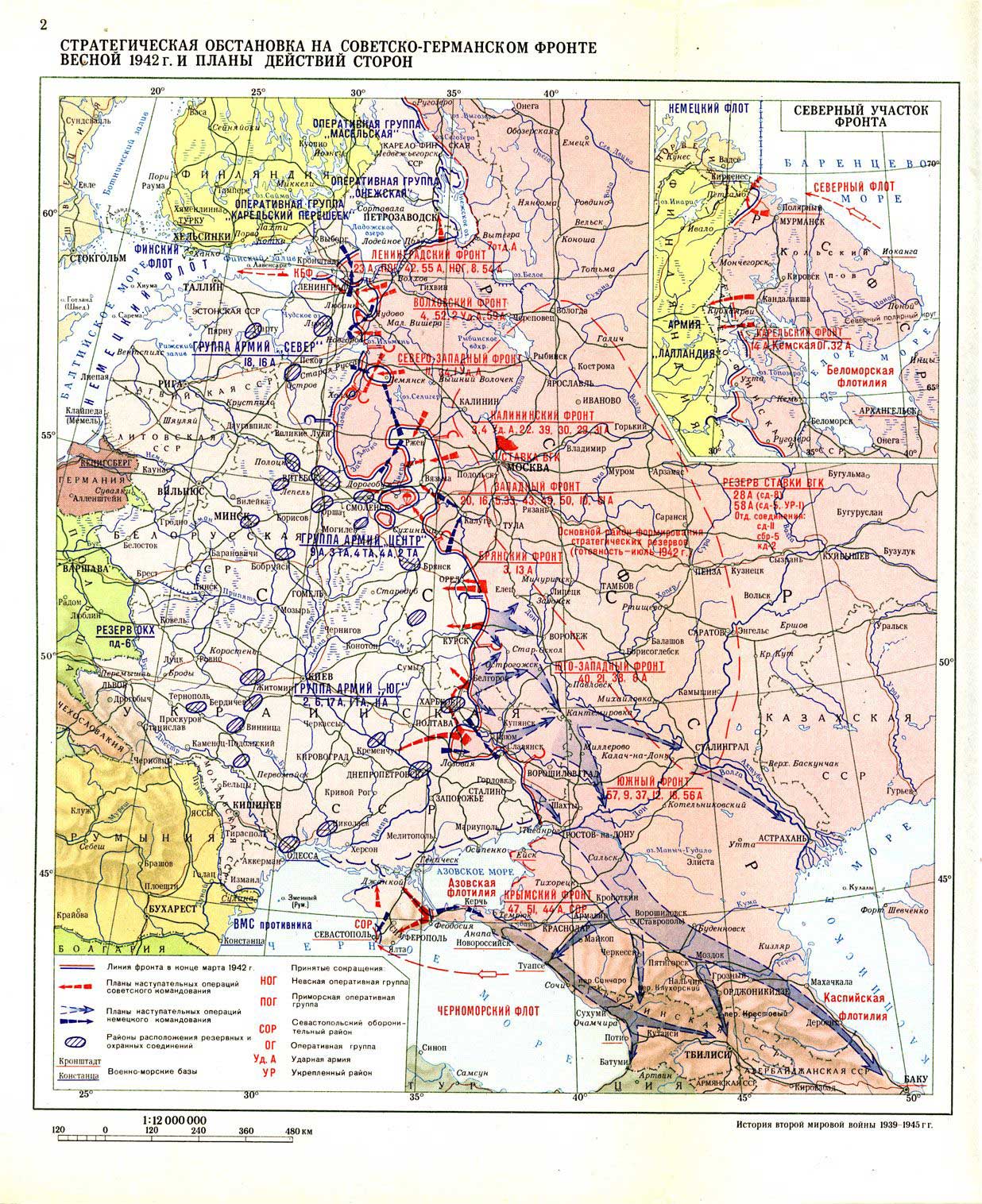 Архангельск
Аган
июнь 41
Литва
Кенигсберг
февраль 46
Минск
Польша
Орша
Орёл
Омск
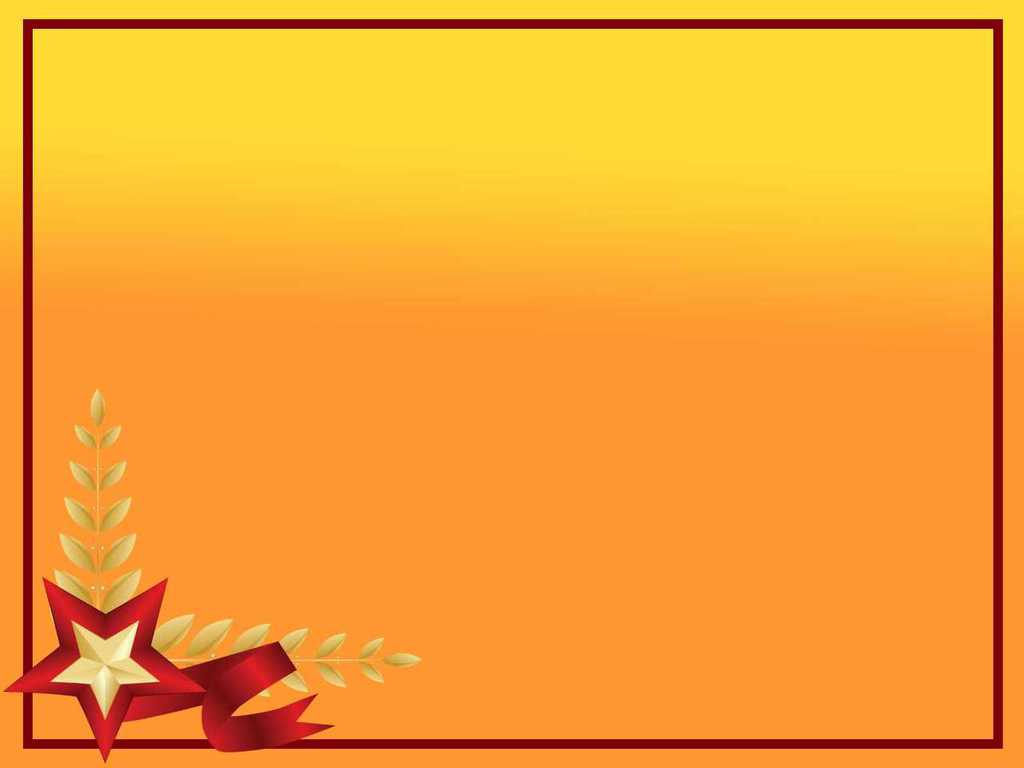 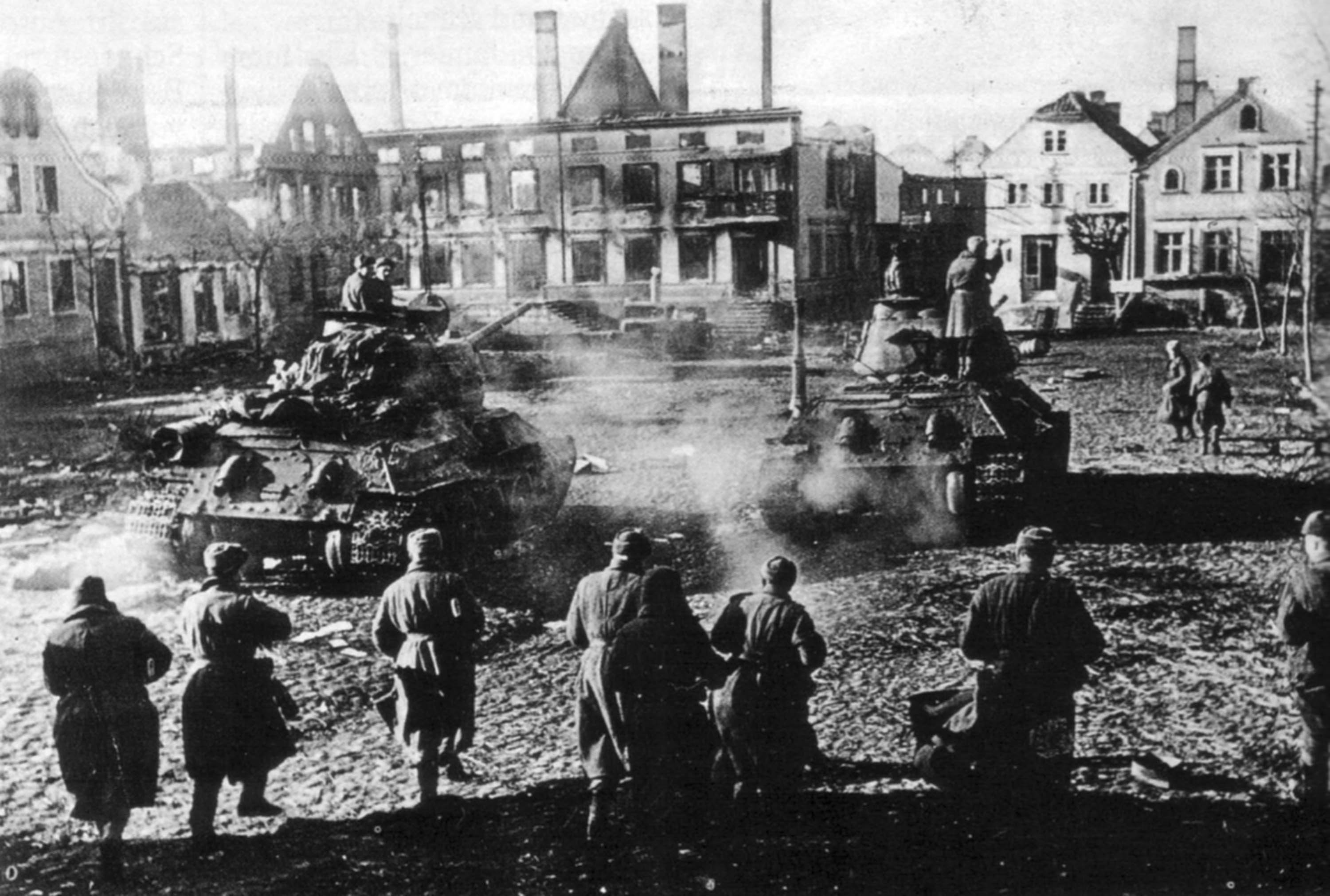 Восточно – Прусская операция 
январь – апрель 1945 года
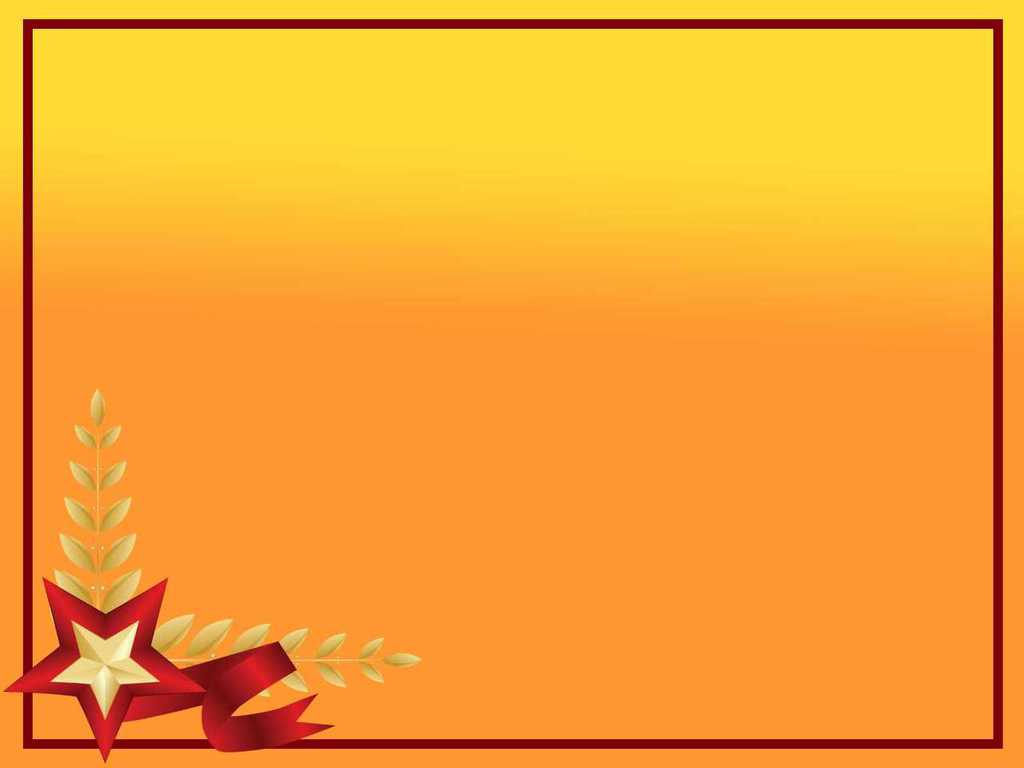 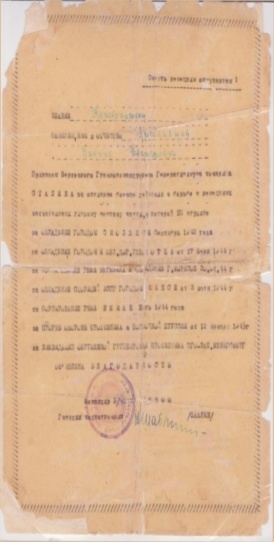 И. В. Сталин

БЛАГОДАРНОСТЬ
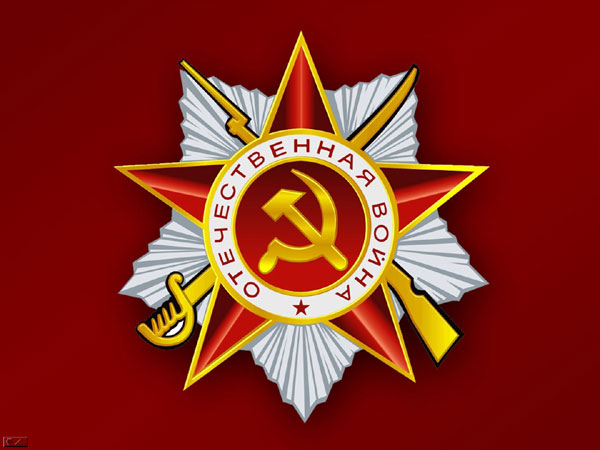 Орден «Отечественной войны 1-й степени» в ознаменование 40-летия Победы советского народа в Великой отечественной войне
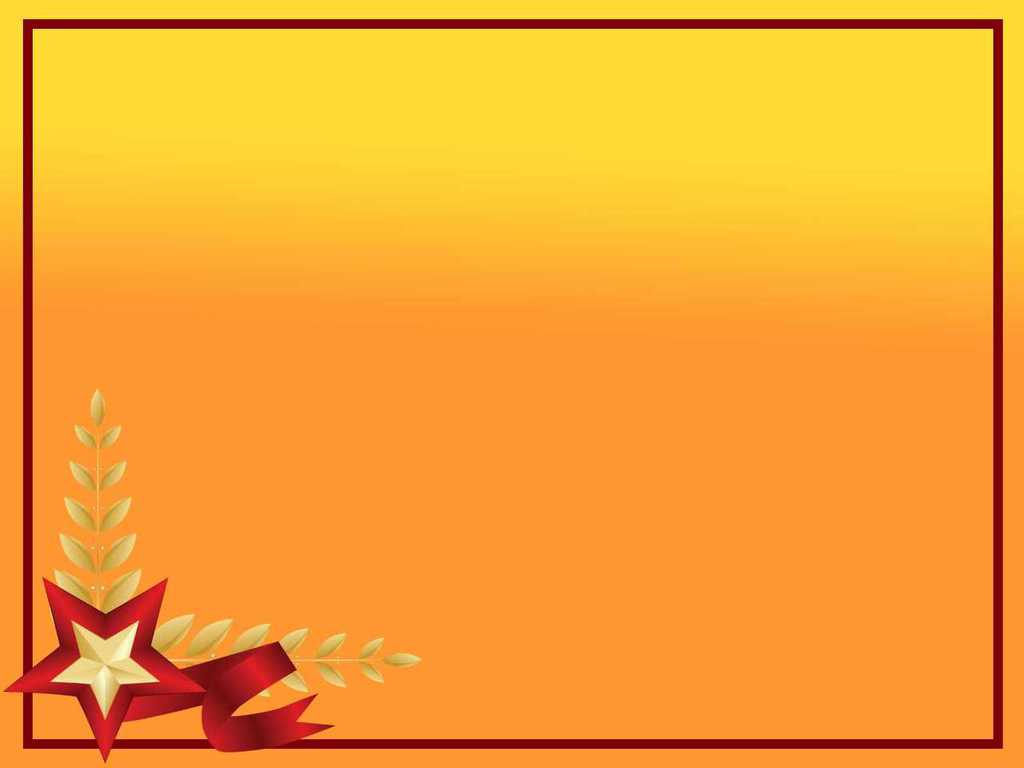 Боевые награды
медали:

«За отвагу»
«За отвагу»
«За взятие Кенигсберга»
«За победу над Германией в Великой Отечественной войне 1941-1945гг.»
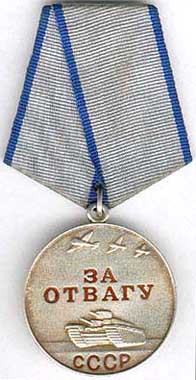 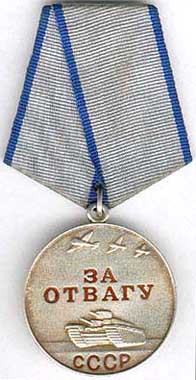 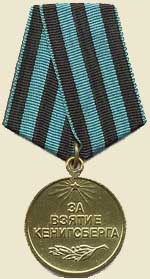 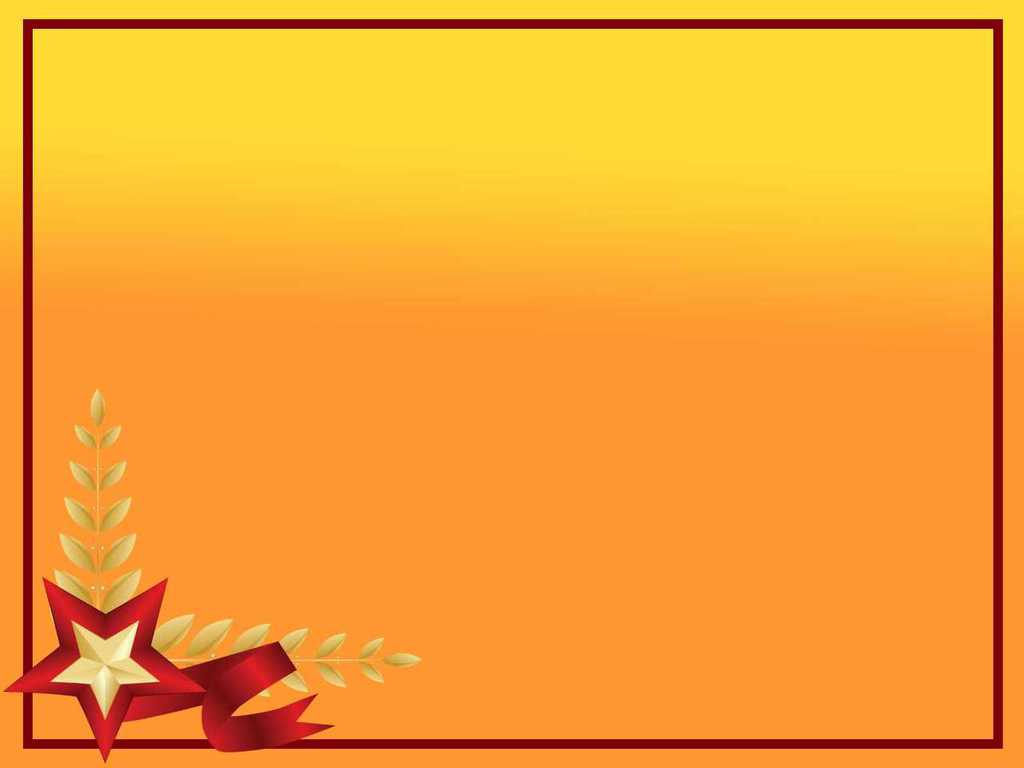 Юбилейные награды
медали:

«За победу над Германией в Великой Отечественной войне 1941-1945гг.»
«20 лет Победы в Великой Отечественной Войне 1941-1945гг.»
«25 лет Победы в Великой Отечественной Войне»
«40 лет Победы в Великой Отечественной Войне 1941-1945гг.»
«60 лет вооружённых сил СССР»
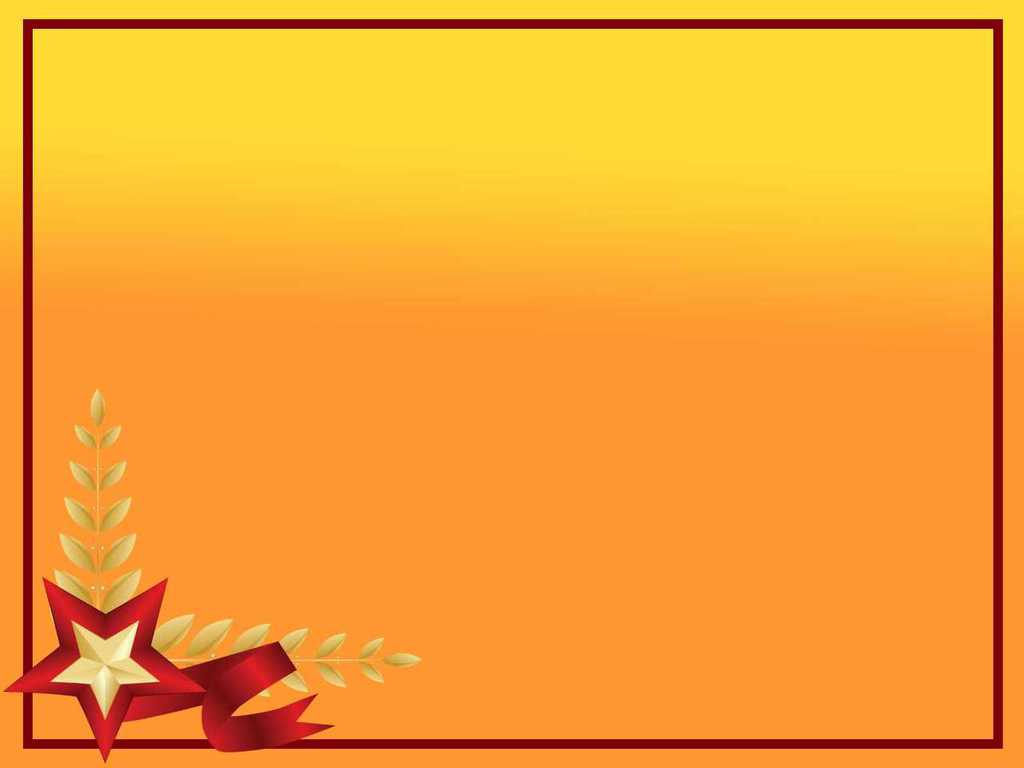 Письма с фронта
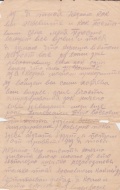 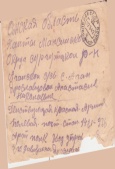 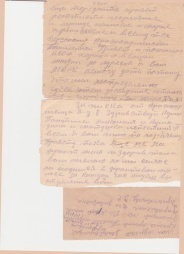 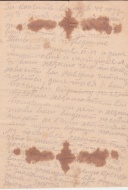 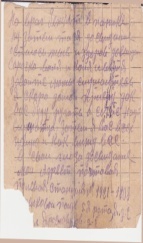 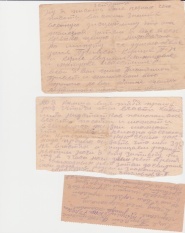 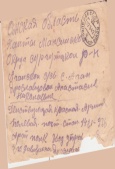 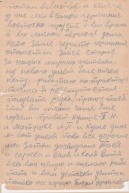 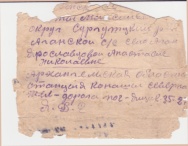 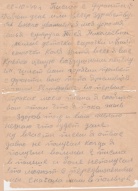 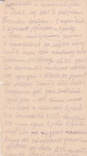 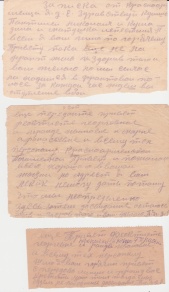 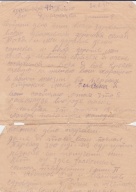 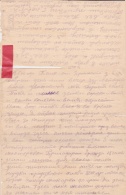 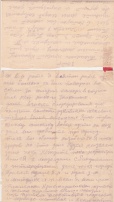 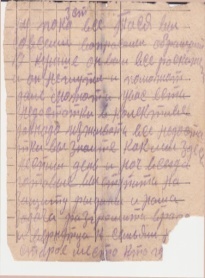 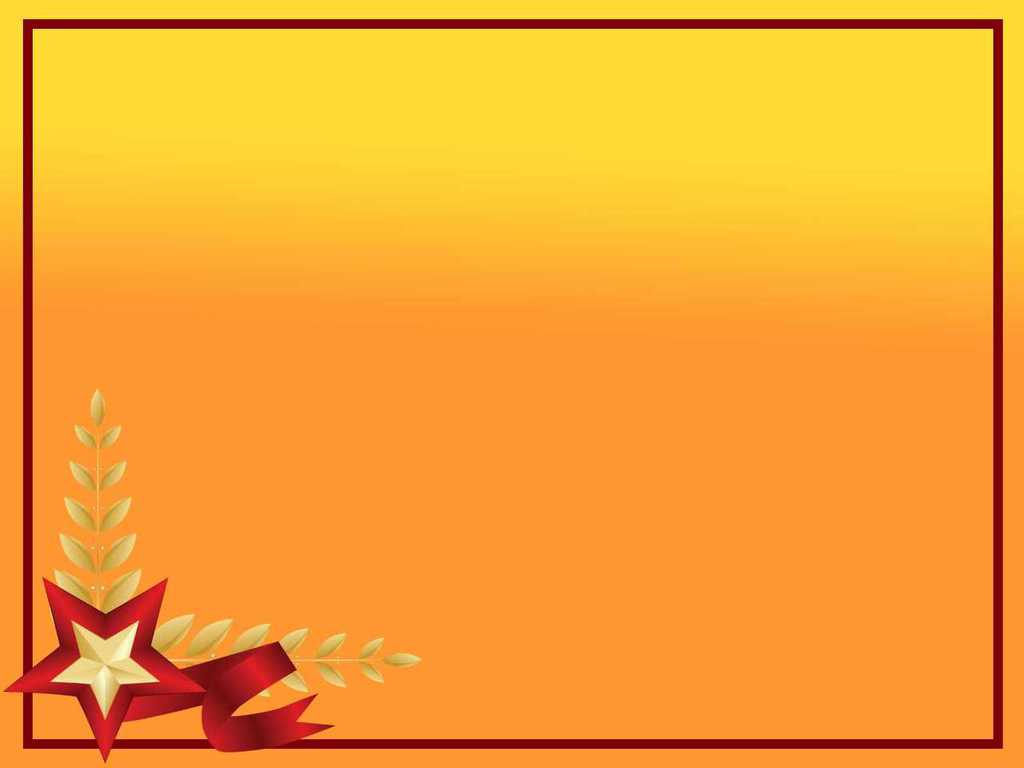 Я собрала вместе все документы, письма, воспоминания о моём прадеде. Сейчас они будут храниться в школьном музее, к дню Победы в доме культуры мы устроим выставку о фронтовиках, о них узнают жители посёлка, но особенно я хочу, чтобы узнали ученики нашей школы, я расскажу им на классных часах, потому что мой прадед был настоящим героем, и я горжусь им
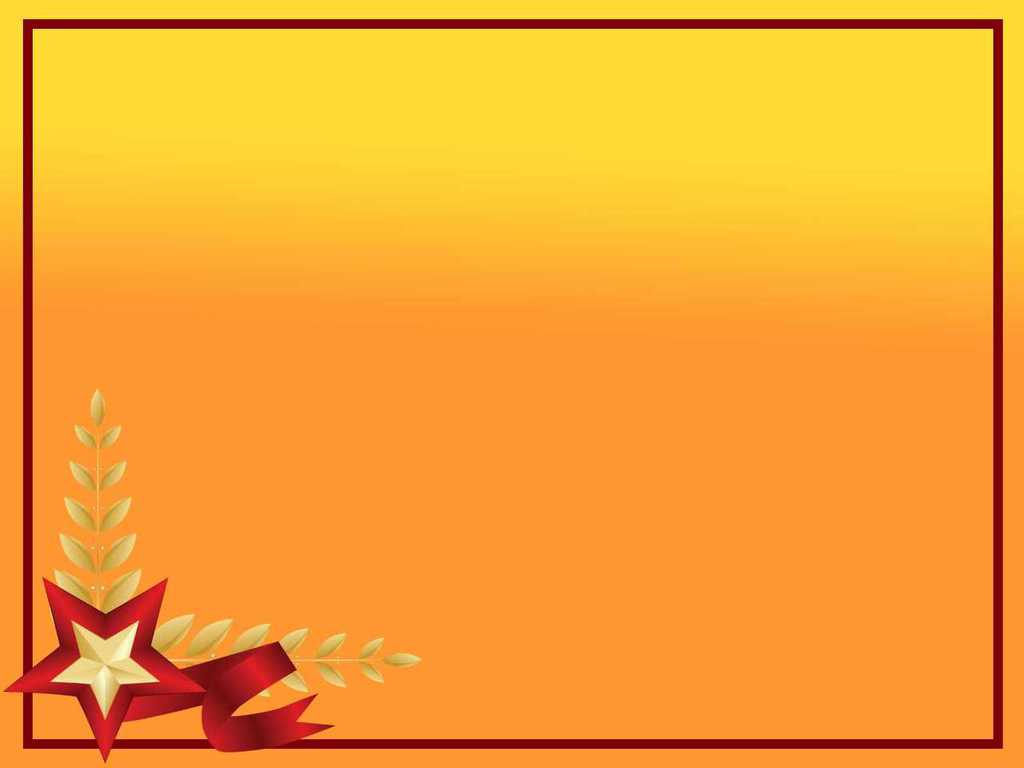 Ярославцев 
Данил Евграфович 

Герой Великой  Отечественной войны 
1941-1945 г.г.
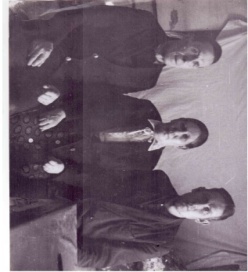 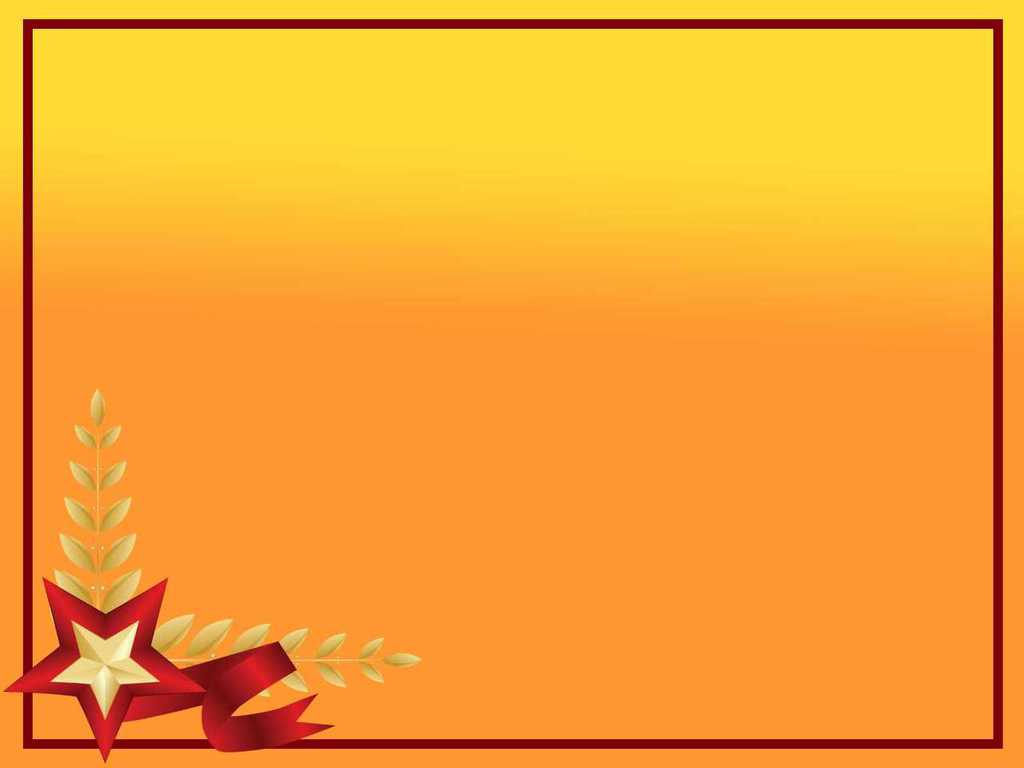 Литература и источники.

Окружные книги Памяти;

Великая Отечественная война 1941-1945 гг.: Действующая армия. — М.: Animi Fortitudo, Кучково поле, 2005;

Н. Н. Баранов, С. В. Горшков История Ханты – Мансийского автономного округа с древности до наших дней. Учебник для старших классов/ Екатеринбург НПМП “Волот” 1999;

Воспоминания внучки Т. М. Матвеевой;

Воспоминания внука С. А. Дедюхина;

Сайты: http://www.obd-memorial.ru/, http://podvignaroda.mil.ru; http://pobediteli.ru/
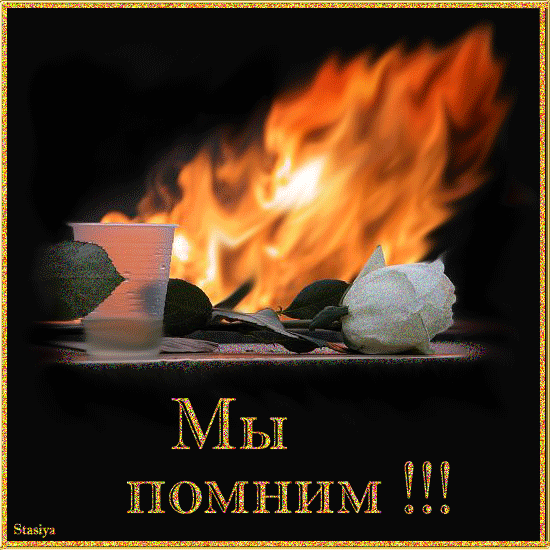 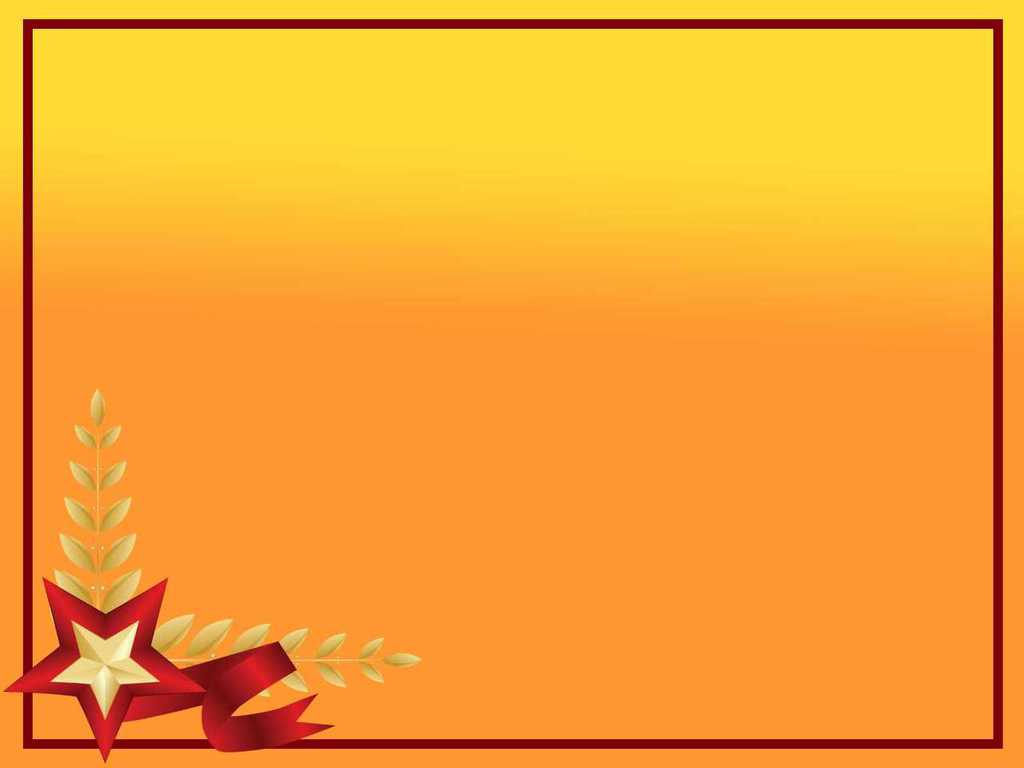 Спасибо за внимание!